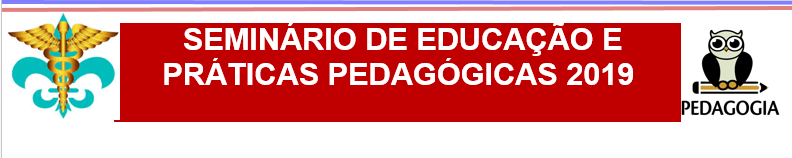 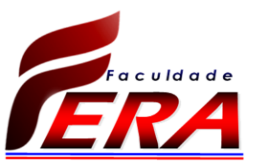 O TÍTULO DO TRABALHO DEVE SER EM FONTE VERDANA,
 TAMANHO 66, LETRAS MAIÚSCULAS, EM NEGRITO
SOBRENOME, Autor 1., SOBRENOME, Autor 2…., Verdana, 32, negrito, centralizado 
Orientador (a):
INSTITUIÇÃO DE ORIGEM, VERDANA, 32, CAIXA ALTA, centralizado 
CURSO DE ORÍGEM, VERDANA, 32, CAIXA ALTA, centralizado
INTRODUÇÃO, VERDANA, FONTE 44 
Ese modelo de pôster descreve o estilo a ser usado no V Congresso da FERA. 
A fonte a ser utilizada deve ser Arial. Aconselhamos fonte com tamanho mínimo 28. Deve-se deixar um recuo em cada parágrafo, a critério do autor. 
O texto deve ser digitado em parágrafo simples, Justificado. 
Todos os pôsteres deverão seguir esse formato padrão. O título deve estar em caixa alta, centralizado, fonte verdana, tamanho 66 em negrito. O espaço disponível para o título deverá ser mantido. 
A caixa de texto do título do trabalho, bem como dos autores devem ser colocadas de forma que fiquem centralizadas, no meio do Pôster. 
O título e o nome dos autores deverão ser idênticos ao do resumo submetido.
 
OBJETIVOS, VERDANA, FONTE 44 

As dimensões padrão do Pôster devem ser de 84,1 cm de largura, com 118,9 cm de altura (A-1). 
Deverá ser utilizado cordão ou fio de nylon para pendurar. 
Não será permitido apresentação por terceiros (não autores).

 MATERIAL E MÉTODOS

As figuras são peças-chave em um pôster e devem ter um grande destaque. São elas que, em um primeiro momento, fisgarão os visitantes. Em um segundo momento, são as  figuras que vão ajudar a dar sustentação aos seus argumentos, de maneira muito mais eficaz do que os textos, quando bem combinadas com os diagramas e esquemas. Nunca deixe de citar as fontes das figuras que pegar emprestadas. 












































. 

RESULTADOS E DISCUSSÃO
, VERDANA, FONTE 44 

A fonte a ser utilizada deve ser Arial. Aconselhamos fonte com tamanho mínimo 28. Deve-se deixar um recuo em cada parágrafo, a critério do autor. 
O texto deve ser digitado em parágrafo simples, Justificado. 

 CONCLUSÃO

O último item deve efetuar o fechamento do conteúdo apresentado.


AGRADECIMENTO (OPCIONAL)

 REFERÊNCIAS

Listar as referências citadas no texto de acordo com as normas da ABNT NBR 6023. Sugere-se a utilização de, no máximo, 5 referências no pôster.